Formulating a Research Problem
Lecture 3 
Prepared by: Zhanar Gabit, Doctorate 2 year 
Checked by: Yermagambetova M.A. PhD, professor
4
Considerations in selecting a research problem
1
What is a Research Problem
2
The importance of formulating a research problem
3
5
Sources of research problems
Scientific Thinking
Lesson plan
WHAT IS RESEARCH PROBLEM?
A research problem refers to some difficulty which a researcher experiences in the context of either a theoretical or practical situation and wants to obtain a solution for the same.
In research process, research problem is the first and foremost step.
It can either be a real life situation or it may also refers to a set of opportunities.
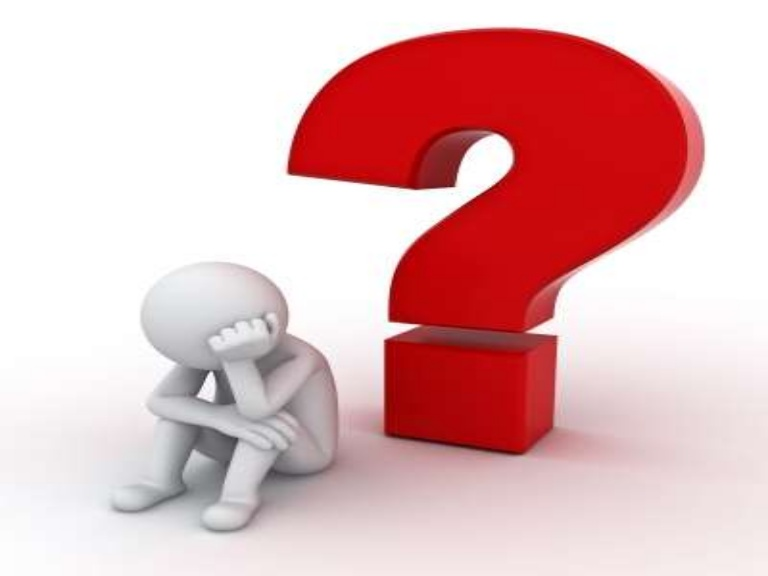 Types of Research Problem
There are two types of Research Problem:
Problems which relates to relationship between variables
Eg. – Lack of chemical fertilizer in the main cause of low production of grain food.
Problems which relates to states of nature
Eg. – Status of working children in any Metropolitan city in 2012.
Components of Research Problem
An individual or a group or an organization that has some difficulty or problem. Some objective to be attained. Alternative means for attaining the objectives. Some doubt in the mind of a researcher with regard to the selection of alternatives. Some environment(s) to which the difficulty pertains
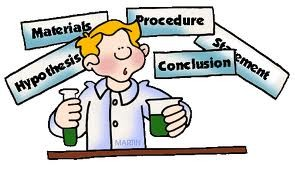 Formulating the research problem allows you to make clear, both to yourself and the reader, what the purpose of your research is. Subsequent elaboration of method should be oriented to providing information to address that problem.
Research is a process that you have to complete in a sequence. A research problem helps you formulate that sequence. Research problem also helps you avoid unnecessary steps during the research.
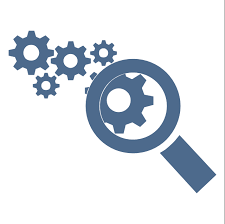 1
A research problem is the preliminary step in conducting a research study. A research problem helps you understand the research procedure in a better manner. Most beginners in research think that a research problem is easy to formulate but in reality it is not so. A research problem needs great thought on the part of the researcher in order to formulate a scientific research problem. A scientific research problem is one that can be solved using scientific procedures.
2
In actual the purpose of the research problem is to determine the objective and intention of  the research, in the absence of an aim or objective you cannot determine the research methodology. A research problem can help you identify each and every step of the research process: the study design, sampling strategy, research instrument and research analysis.
3
The research problem should have great clarity since the research process in itself generates more questions. In the absence of a clear and well defined research problem the researcher can become confused. In addition the research question or research problem should have to be interesting so that the researcher become well engaged in the research. The passion of the researcher in conducting the research matters a lot in the research.
4
The research problem should have to be manageable within your resources, otherwise it will become difficult for you to undertake it. You should know about the time, energy and money that you have in order to design a manageable research.
Five sources of a research problem
1. Interviews
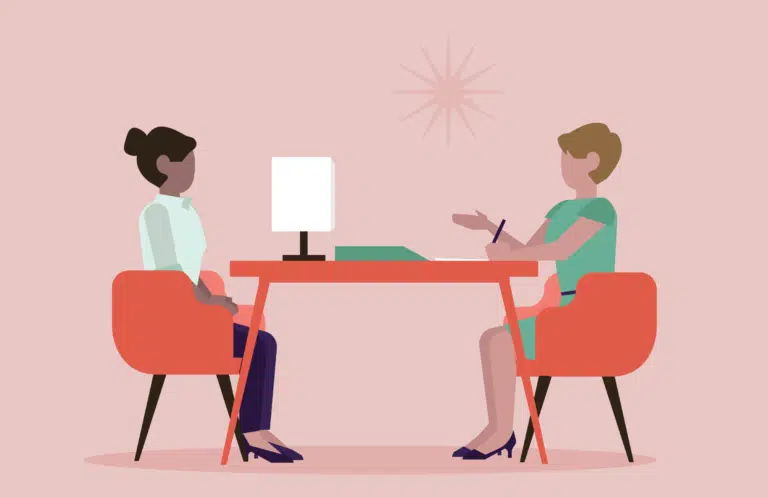 Interviews sessions can be significant sources of research problems. The method gives you an opportunity to have formal discussions and informal interactions with individuals who can provide useful insights into research and make findings more relevant to future research.
2. Personal Experiences
Your everyday experiences are a good source of research problem.
You have to think critically about your personal experiences with an issue that affects your family, your personal life, or your community.
A research problem derived from personal experience can spring from any issue and from anywhere.
For example, you can construct a research problem from events that appear to be out of the ordinary or from community relationships that don’t have clear explanations.
3. Deductions from Theory
A deduction from theory refers to inferences a researcher makes from the generalizations of life in a society that a researcher knows very well.
A researcher takes the deduction, places them in an empirical frame, and then, based on a theory, they come up with a research problem and a hypothesis that suggests some findings based on given empirical results.
4. Interdisciplinary Perspective
If you consider interdisciplinary perspective to identify a problem for a research study, you’ll have to look at scholarship and academic movements from outside your main area of investigation.
It’s an intellectually involving process, one that requires reviewing pertinent literature to discover unique avenues of exploration an analysis.
The benefit of using this approach to identify a research problem for your research paper assignment is that it presents an opportunity for you to understand complex issues with ease.
5. Relevant Literature
To generate a research problem from relevant literature, you first have to review research related to your area of interest.
Doing so allows you to find gaps on the topic, making it easy for you to understand just how much understudied your area of interest is.
Considerations in selecting a research problem
When selecting a research problem/topic there are a number of considerations to keep in mind which will help to ensure that your study will be manageable and that you remain motivated. These considerations are:
Interest should be the most important consideration in selecting a research problem. A research endeavor is usually time consuming, and involves hard work and possibly unforeseen problems. If you select a topic which does not greatly interest you, it could become extremely difficult to sustain the required motivation and put in enough time and energy to complete it.
Magnitude – You should have sufficient knowledge about the research process to be able to visualize the work involved in completing the proposed study. Narrow the topic down to something manageable, specific and clear. It is extremely important to select a topic that you can manage within the time and with the resources at your disposal. Even if you are undertaking a descriptive study, you need to consider its magnitude carefully.
Measurement of concepts – If you are using a concept in your study (in quantitative studies), make sure you are clear about its indicators and their measurement. For example, if you plan to measure the effectiveness of a health promotion program, you must be clear as to what determines effectiveness and how it will be measured. Do not use concepts in your research problem that you are not sure how to measure. This does not mean you cannot develop a measurement procedure as the study progresses. While most of the developmental work will be done during your study, it is imperative that you are reasonably clear about the measurement of these concepts at this stage.
Level of expertise – Make sure you have an adequate level of expertise for the task you are proposing. Allow for the fact that you will learn during the study and may receive help from your research supervisor and others, but remember that you need to do most of the work yourself.
Relevance – Select a topic that is of relevance to you as a professional. Ensure that your study adds to the existing body of knowledge, bridges current gaps or is useful in policy formulation. This will help you to sustain interest in the study.
Availability of data – If your topic entails collection of information from secondary sources (office records, client records, census or other already-published reports, etc.) make sure that this data is available and in the format you want before finalizing your topic.
Ethical issues – Another important consideration in formulating a research problem is the ethical issues involved. In the course of conducting a research study, the study population may be adversely affected by some of the questions (directly or indirectly); deprived of an interven­tion; expected to share sensitive and private information; or expected to be simply experimental ‘guinea pigs’. How ethical issues can affect the study population and how ethical problems can be overcome should be thoroughly examined at the problem-formulation stage.
Scientific Thinking
Scientific thinking is a type of knowledge seeking involving intentional information seeking, including asking questions, testing hypotheses, making observations, recognizing patterns, and making inferences (Kuhn, 2002; Morris et al., 2012).
Scientific thinking is the process of reviewing ideas using science, observations, investigational processes, and testing them to gain knowledge. The goal is to make outcomes of knowledge that may be meaningful to science. The scientific method is how scientists and researchers apply their scientific thinking. Scientific thinking and methodology are important because it minimizes preconceived bias. Scientists limit bias by using objectivity to observe and analyze the subject or phenomenon that is being studied and use only evidence to support or falsify the hypothesis. By using only documented evidence to support or falsify a claim, other scientists and researchers can replicate the experiment to get the same results.
TASKS  TO DO:
DEFINE YOUR RESEARCH PROBLEM 
WRITE COMPONENTS OF YOUR RESEARCH PROBLEM 
LIST YOUR SOURCES OF RESEARCH PROBLEM
RECOMMENDED LITERATURE:
Choosing and Refining Topics. Writing@CSU. Colorado State University; 
Ellis, Timothy J. and Yair Levy Nova Framework of Problem-Based Research: A Guide for Novice Researchers on the Development of a Research-Worthy Problem. 
Informing Science: the International Journal of an Emerging Transdiscipline 11 (2008); How to Write a Research Question. The Writing Center. George Mason University; Invention: Developing a Thesis Statement. The Reading/Writing Center. Hunter College; 
Problem Statements PowerPoint Presentation. The Writing Lab and The OWL. Purdue University; Procter, Margaret. Using Thesis Statements. University College Writing Centre. University of Toronto; 
Trochim, William M.K. Problem Formulation. Research Methods Knowledge Base. 2006; Thesis and Purpose Statements. The Writer’s Handbook. Writing Center. University of Wisconsin, Madison; Thesis Statements. The Writing Center. University of North Carolina; 
Tips and Examples for Writing Thesis Statements. The Writing Lab and The OWL. Purdue University.